Grass Roots Recruiting
Deborah Finkel
Indiana University Southeast
GOAL
Leverage limited marketing/recruiting resources




HOW?
Marketing is often about making new “friends”
Consider nurturing relationships with friends you have: those already referring students to your program
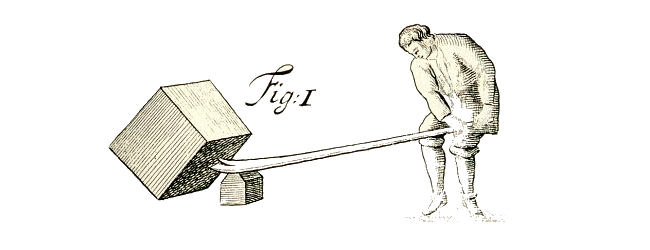 STEPS
Do your research
Build your list
Make the connections
Maintain the relationship
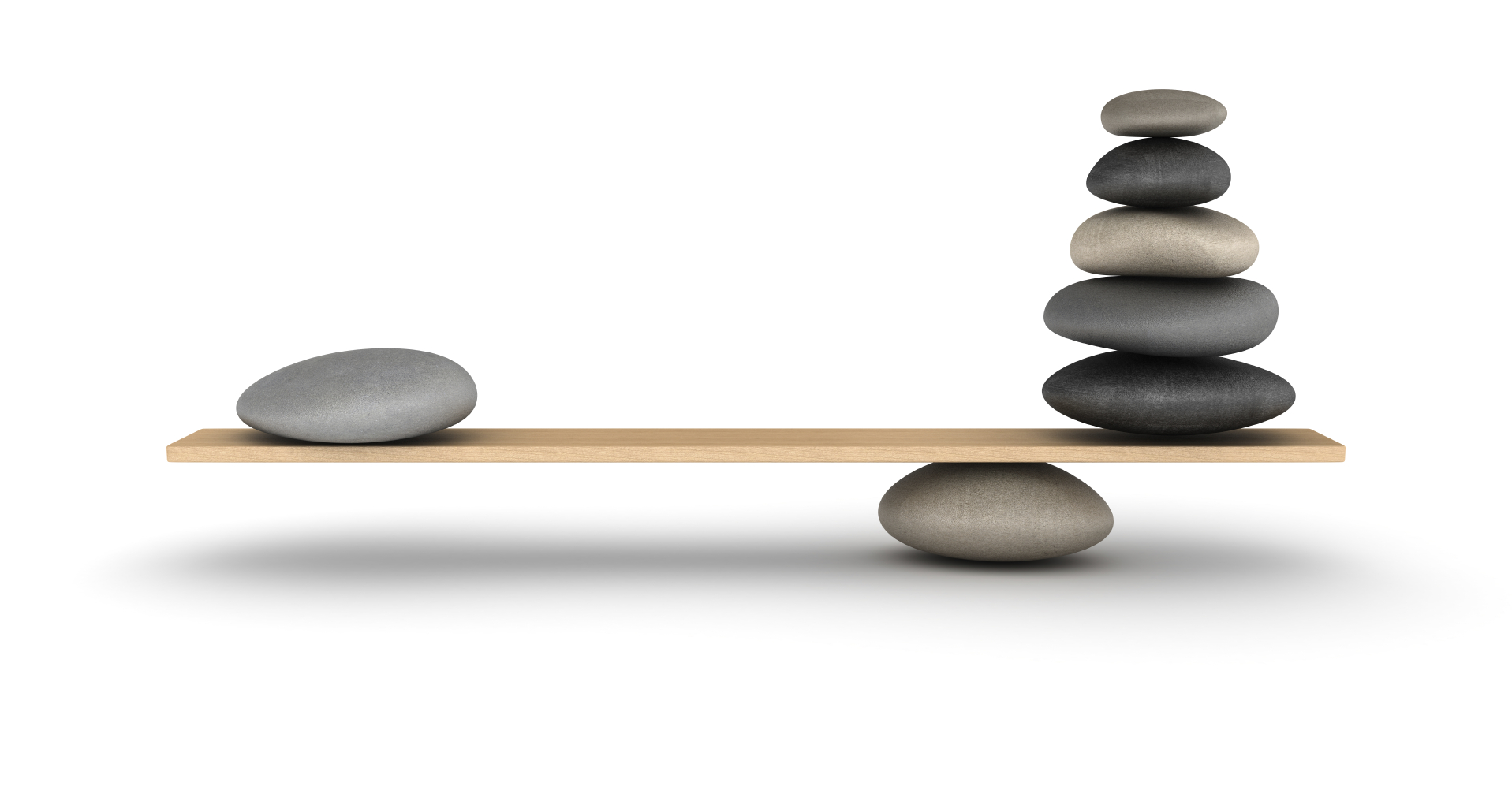 DO YOUR RESEARCH
Identify your feeder schools
Where are your top notch applicants coming from? 
How are they hearing about your program?
Who are the key people at that institution to connect with?
Identify your feeder businesses
What companies or industries are your best applicants coming from?
What companies in your area have employees that could benefit from a masters degree?
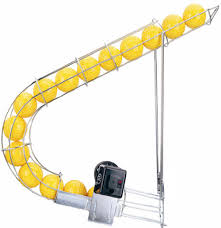 BUILD YOUR LIST
Create a database 
Collect the name, title, & contact info of all your key players
Update the info regularly



Thank your applicant’s recommenders
“Low hanging fruit”
Service: students often forget to update letter-writers
Educate recommender about your program
May provide new contacts: Add them to the database
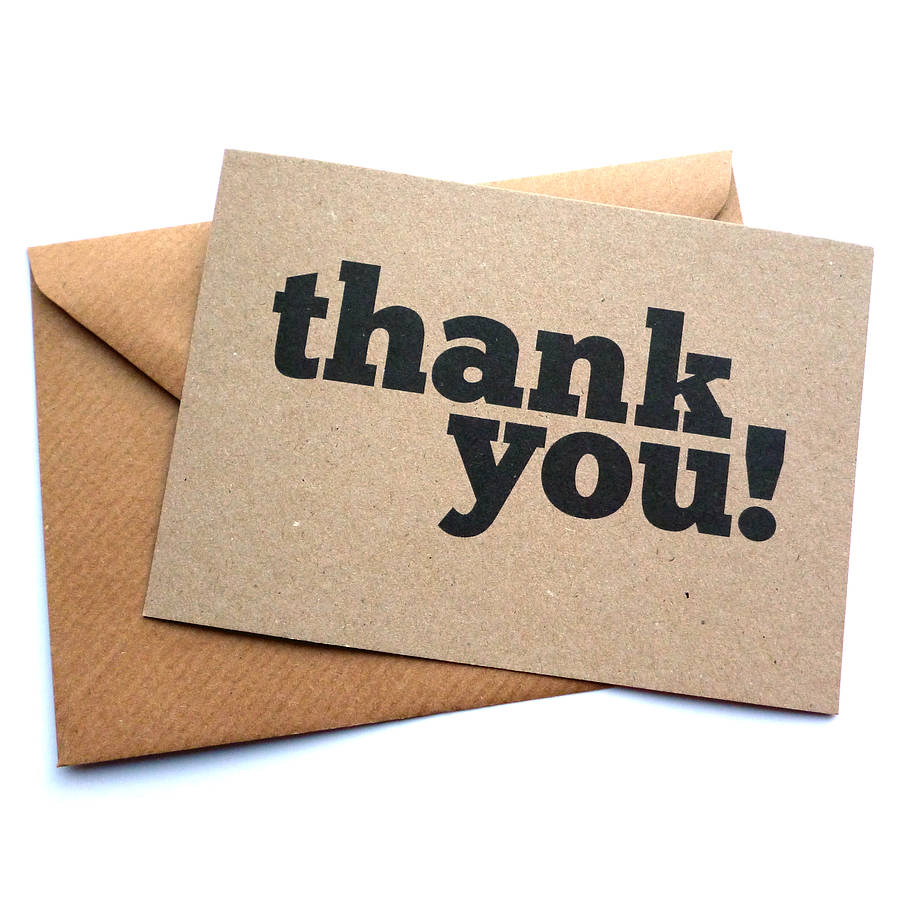 THANK YOU NOTE
Subject: Thank you from the Masters of Interdisciplinary Studies!
Dear Greg,
Thank you for writing a letter of reference in support of Nicole Rhodes. We want to let you know that she has been admitted to the Masters in Interdisciplinary Studies program at Indiana University Southeast and we look forward to working with her over the next few years. We know that the support of people like you helps students achieve their goals.

The MIS program is a “design-your-own” master’s degree with an interdisciplinary infrastructure. The degree allows students to enrich their personal and professional lives by developing their love of learning as a survival skill in a world of constant change.

If you have any questions about the MIS program, or know others who would be interested in our program, please feel free to contact us. More information is available at our webpage: https://www.ius.edu/mis.

Regards,
Note: Indiana University interpretation of FERPA 
considers admission status public information.
RESPONSE
Subject: Re: Thank you from the Masters of Interdisciplinary Studies!
 
Debbie,
 
This is great to receive a follow-up. Thanks so much. 
 
Greg P
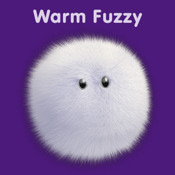 MAKE THE CONNECTIONS
Introduce yourself, your program, what makes it unique, how their students/employees can benefit

Ask for a meeting to build trust
Will you be in the area, on campus? 

Provide tools for their students/employees
Earning charts
Why go to graduate school / professional school
Timetable for applying to graduate school / professional school
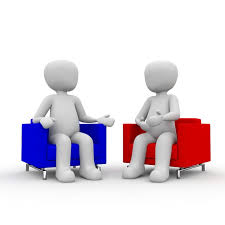 MAINTAIN THE RELATIONSHIP
All relationships take work

Send an annual update
New program
Did their student win an award? 
Program newsletter
 
Continue to provide a service
Do you have a new “tool” or resource to share?
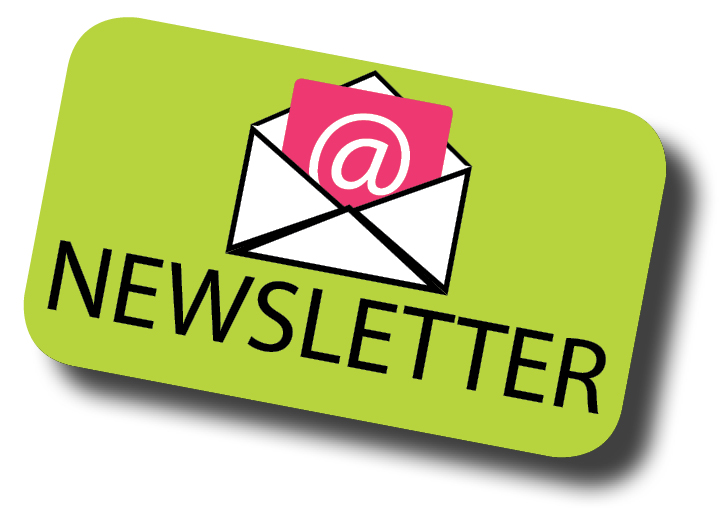 CONCLUSION
Investment
Little money
Some time to build/maintain database
More time to add human connection/interactions




Pay-off
More people who know you 
More people who know about your program
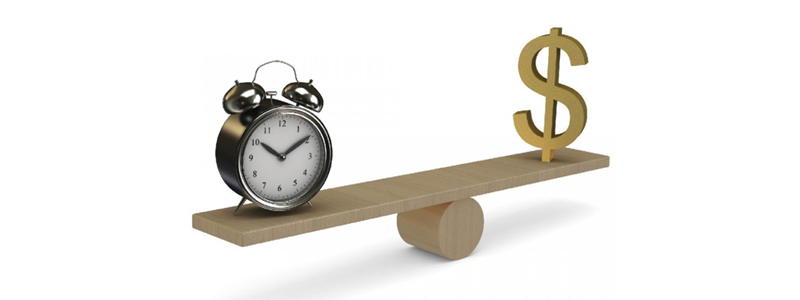